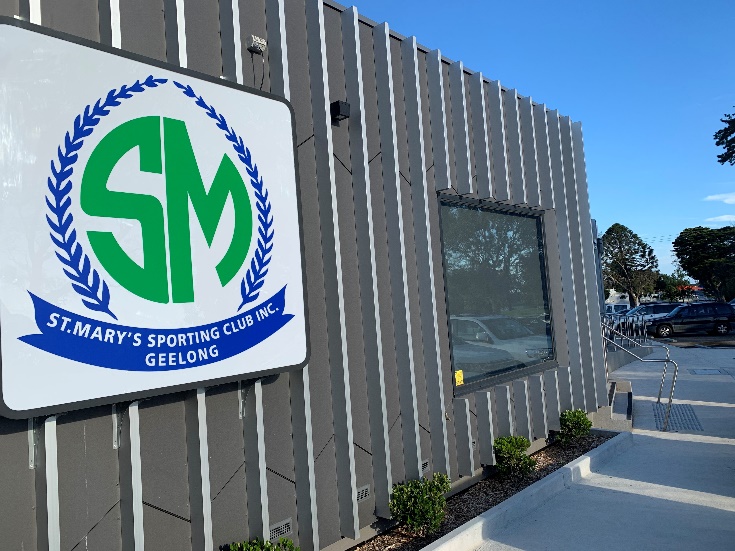 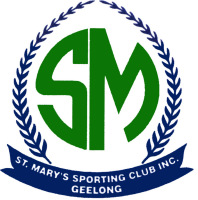 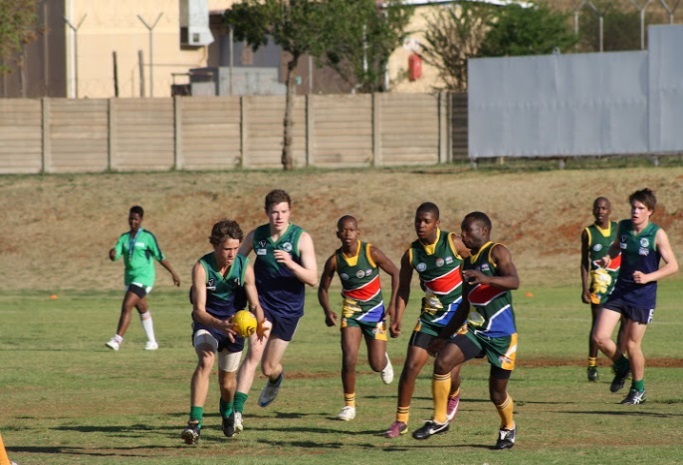 St Mary’s Sporting Club 
Player Development Program 

Proudly supported by Tony Costa
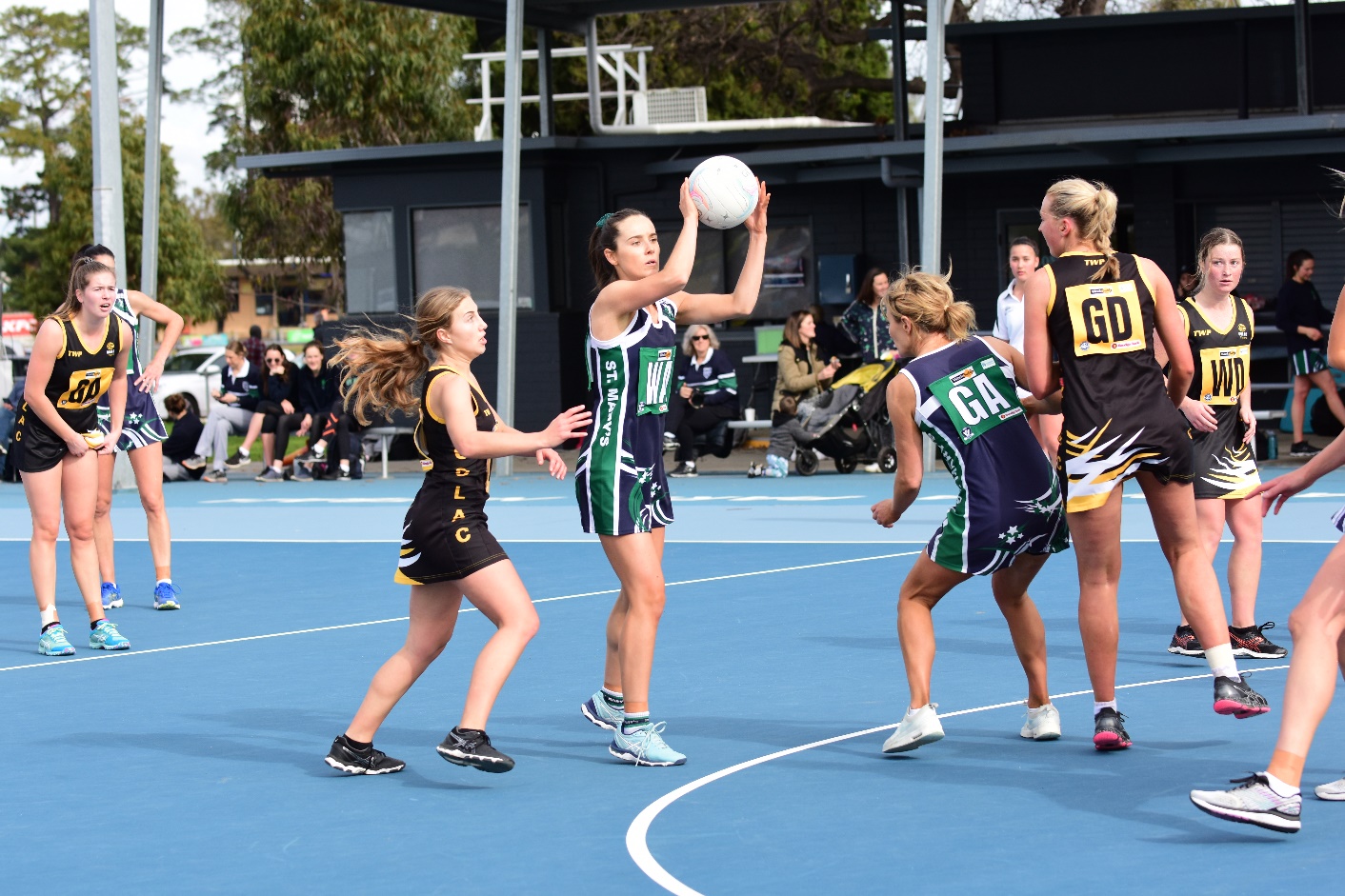 St Mary’s Sporting Club’s - Mission and Strategic Objectives
Mission: 
To provide a club environment focused on excellence in all areas.  This will enable the club to be a long term leader in football and netball management, and ensure club sustainability is achieved through supporting the growth of all its people.   

Club Objectives:
Always demonstrate a positive image and reputation to the football, netball and broader local community.
Encourage parents and supporters to become part of, and continue to support St. Mary's at both team and club level.
Establish a development program which covers both life skills and sporting development.  Every player will have an opportunity to be involved in the development program established to maximise their potential, and ensure their time at the club has been a learning experience and they have opportunities available and support to be become better people.  
Provide an enjoyable, fun, comfortable, rewarding and safe environment for all people associated with the club with participation the key focus for all juniors at the club. 
All people within the club work towards the same values of respect, supporting each other and hard work.
Player Development Program – Executive Summary
The St. Mary's Player Development Program is an ongoing journey aimed at continually identifying opportunities to develop our players and members.  The program will be reviewed regularly and enhanced over time. 

The program’s core goal will be to have development programs and infrastructure available to allow each player participating within the club an opportunity to maximise their development in both sport and life, and to ensure they get the most out of their time at the club. 

The program will be set up to balance out education in off field issues such as drugs, bullying, alcohol and mental health struggles/issues such as depression, anxiety or eating disorders, along with providing for sporting development opportunities which will focus on allowing all players the facilities and programs to maximise their potential for whatever level of football or netball  they are striving to achieve.

There will be no restrictions for any player wishing to be involved in the program which will be set up to maximise each persons opportunity to develop their sporting skills as well as put in place some support mechanisms to support them transitioning through their teen and adult years, with all of the society issues they will face.

To help support all players off field the club has appointed a number of welfare officers who players can approach confidentially, and get support for any issues and also be referred to particular experts outside of the club.
Player Development Strategy – Introduction…..
The club sees the Player Development Program as very important.  In setting up the program the club sees itself as playing a huge role in giving every player the best opportunity to maximise their skills in sport but more importantly giving them support in developing life skills, especially at an age where they will come across many issues currently influencing young people.  

If the club can change in a positive way the direction of one child through this program, whether that be supporting them through mental health struggles or other social issues then the investment in the program will have paid dividends. 

The outcomes the club will be striving to achieve from the program is for any player who has had time at the club, that they have had the greatest opportunity to maximise their on-field talent, and become a better person off-field. All discussions with player welfare managers will be confidential.
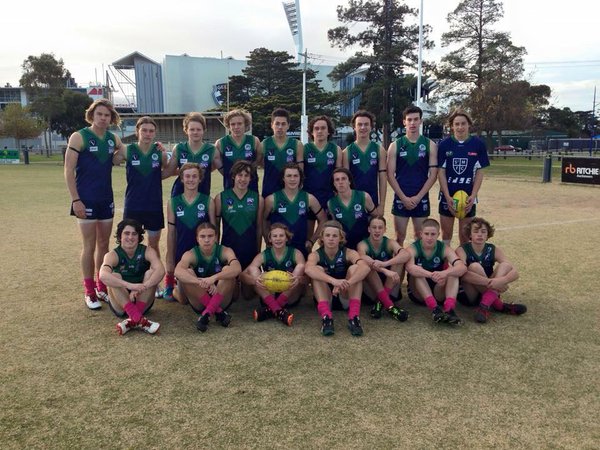 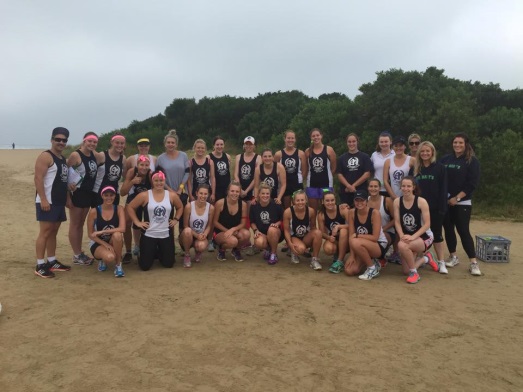 St Mary’s has broken its Player Development Strategy into off-field and on-field components….
Off-field Player Development
The off-field player development strategy is aimed at upskilling our players, and providing education around specific social issues that relate directly to our players.  These education sessions and camps, will be a time for learning and discussions, and are aimed at ensuring our players make better decisions off field.  

We firmly believe this program has the capacity to ensure our players have the skills, and are capable of making strong and respectful contributions to our community.  

On-field Player Development
The on-field player development strategy is focused on the clubs commitment to investing in high quality coaching, resources, equipment and infrastructure, in order to allow the opportunity for all players to develop to their maximum on-field potential.
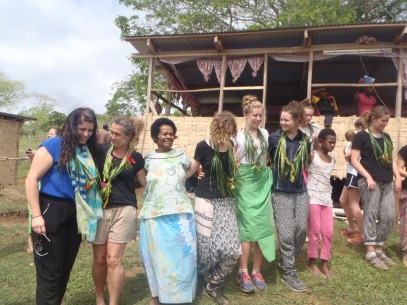 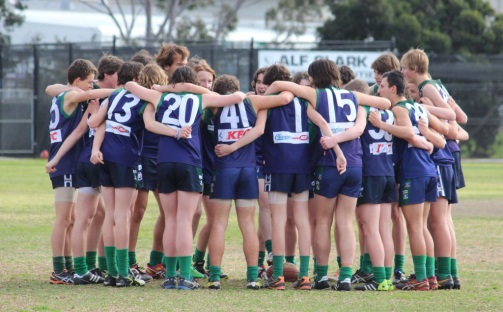 St Mary’s Sporting Club Development Pathway Summary for both football and netball…..
Off-Field Development
Playing Segment
On-Field Development
Greenlight Youth Driver Education Program
Drug and Alcohol Education Program
Respect and Responsibility Program
Leadership Program
Employment Transition Program 
Sports Psychology Session
Access to Player Welfare Managers
Access to gymnasium and support via a Strength & Conditioning coach 
Physiotherapist access
Sports Rehabilitation and Flexibility 
Specialist Coaches 
Sessions with experienced dietician
Injury prevention training session
Summer based program
Senior Football  and Netball
(17 – Senior)
Cultural Exchange Overseas Trip
Kempe Read the Play
Weekend Camp at Cottage by the Sea – Including drug and bullying awareness discussions
Respect and Responsibility Program
Access to Player Welfare Manager
Access to gymnasium and support via a Strength & Conditioning coach 
Summer based Player Development Program 
Mentoring Program
Specialist Coaches
Youth Football and Netball 
(13 –17)
Financial Support Program for families under duress
Respect and Responsibility Program
Access to Player Welfare Managers for parents and child
Junior Football and Netball
 (Auskick –U12)
Participation focus
Basic fundamental training
Mentoring Program
Our off field focus with our Senior football and netball players is to support them with any issues and help them become great role models for our club…..
Off-Field Development
Senior Football and Netball - (17 – Seniors)
Our on field focus with our Senior football and netball players is ensuring they reach their potential…..
On-Field Development
Senior Football and Netball - (17 – Seniors)
Our off field focus with youth players is providing them with the information to assist them in making the right decisions off field/court….
Off-Field Development
Youth Football and Netball – (13 – 17)
Our on field / court focus with our youth players is focused on their physical and mental preparation for their football and netball….
On-Field Development
Youth Football and Netball – (13 – 17)
Our focus with our younger participants is to ensure they have every opportunity to enjoy and participate in football and netball…
Off-Field Development
Junior Football and Netball – (Auskick to 12)
On-Field Development
International development trips are a real highlight for our football and netball players…..
Every alternate year the St Mary’s Sporting Club gives all boys and girls aged 16 and 17 an opportunity to travel on an overseas cultural exchange trip.  Endorsed by the Australian Football League and Netball Victoria, St Mary’s is the only club in Australia who runs such a program which has been hugely beneficial for both the boys and girls at the club.

Over the two week trip they partake in a large number of activities supporting local communities including things such as:

Running netball and football clinics in local communities
Playing matches 
Visiting orphanages and supporting the communities through different activities
Donating luggage space to take over equipment
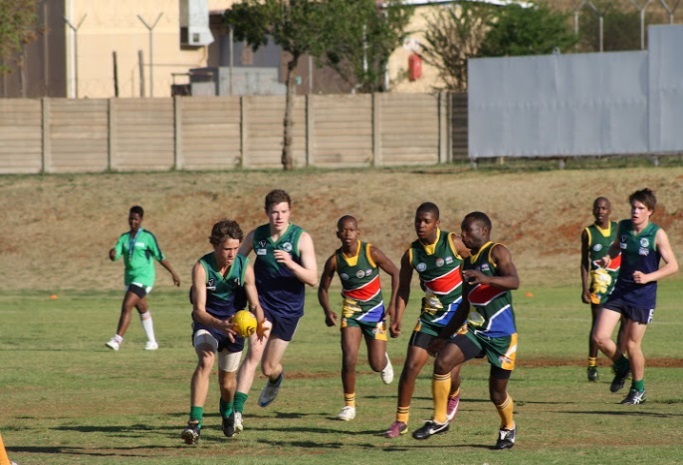 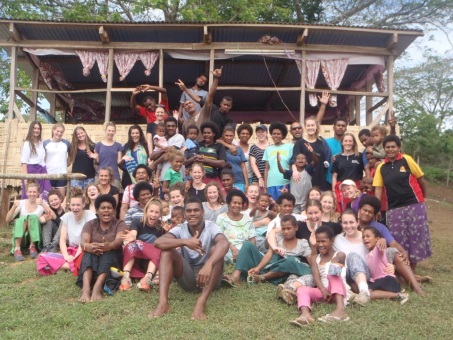 Development of our St Mary’s Coaches…..
All our Coaches are accredited 
Our coaches have access to attend the AFL Coaching Conference and netball coaching requirements and seminars
A junior coaching mentor will be appointed with meetings to be held throughout the year with all junior coaches to ensure consistency and support them.  This will allow player development and participation to remain the main focus 
All coaches to provide equal development opportunities for all players regardless of ability.
All coaches are committed to working together for the benefit of all junior players within the club. 
All coaches will be supported with access to equipment to enhance their ability to develop all players.

In 2020 Scott Selwood (current Collingwood Assistant Coach, former West Coast & Cats player) was appointed as a specialist development coach and attended training sessions supporting both senior and junior players along with mentoring the senior coaching staff.
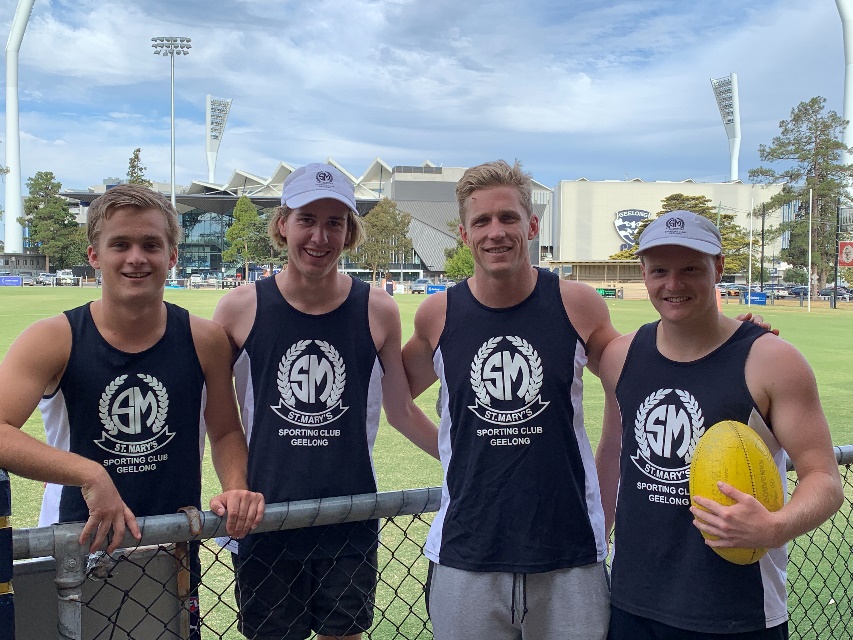 Football Coaching Curriculum…..
The St Mary’s Football Coaching Program is overseen by our Coaching Coordinator who implements a coaching curriculum aimed at the continuous development of our players.
Match simulations practice 
Style of play and defensive skills 
Consistent with senior game plan
Colts Football       (U17 –U18.5)
Dynamic kicking skills 
Longer training drills for kicking and handballing
Align all coaching styles to be consistent across sides
Maximise assistant coaches at training to encourage more development
Upper Youth Football (U15 –U16)
Basic kicking skills 
Provide environment to ensure develop high performers but also cater for those just wanting to have fun.
Lower Youth Football (U13 –U14)
Heaps of touches of football
Fun training and even participation
Small sided games
No lines…lots of footballs
Junior Football      (U9 –U12)
Small sided games
No lines…lots of footballs and lots of touches for everyone
Fun training and even participation
NAB AFL Auskick
Netball Coaching Curriculum….
The St Mary’s Netball program is overseen by our A Grade Coach Renee Garing who develops coaching resources aimed at the continuous development of our players.
Match simulations practice 
Advanced ball skills, passing, defence, shooting, centre court skills 
Advanced knowledge of all playing positions/systems
Align all coaching styles to be consistent across sides
Netball(Seniors)
Advanced ball skills, passing, defence, shooting, centre court skills 
Advanced knowledge of all playing positions/systems
Saturday graded teams, Friday graded teams, fun training & competition
Align all coaching styles to be consistent across sides
Upper Youth Netball (U17)
Intermediate ball skills, passing, defence, shooting, centre court skills 
Intermediate knowledge of all playing positions/systems
Saturday graded teams, Friday graded teams, fun training & competition
Lower Youth Netball (U15)
Development ball skills, passing, defence, shooting, centre court skills 
Development knowledge of all playing positions/systems
Saturday graded teams, Friday graded teams, fun training & competition
Junior Netball
(U13)
Foundation ball skills
Foundation knowledge of all playing positions
Fun training and even participation
Junior Netball
(U11)
Senior St Mary’s player involvement and transition…
Senior St Mary’s players, will participate and play a role at all levels of our junior structure. The seniors will also be involved with junior sides and commence a mentor program making the transition to senior ranks a lot easier for younger players.

The club will expand on its current program to ensure there is a smooth path for anyone aiming for a higher standard of football or netball. The club wishes to maintain the momentum from the current successful program where over 10 players in each of the past 5 years made the final list for the Geelong Falcons. The netball program will also be continually enhanced to allow a pathway for those wanting to play at the highest level possible.  Both netball and football will always have a place though for those just wanting to participate and have fun with no higher level goals. 

Opportunities also exist to train with the senior squad over preseason for all U18 players.
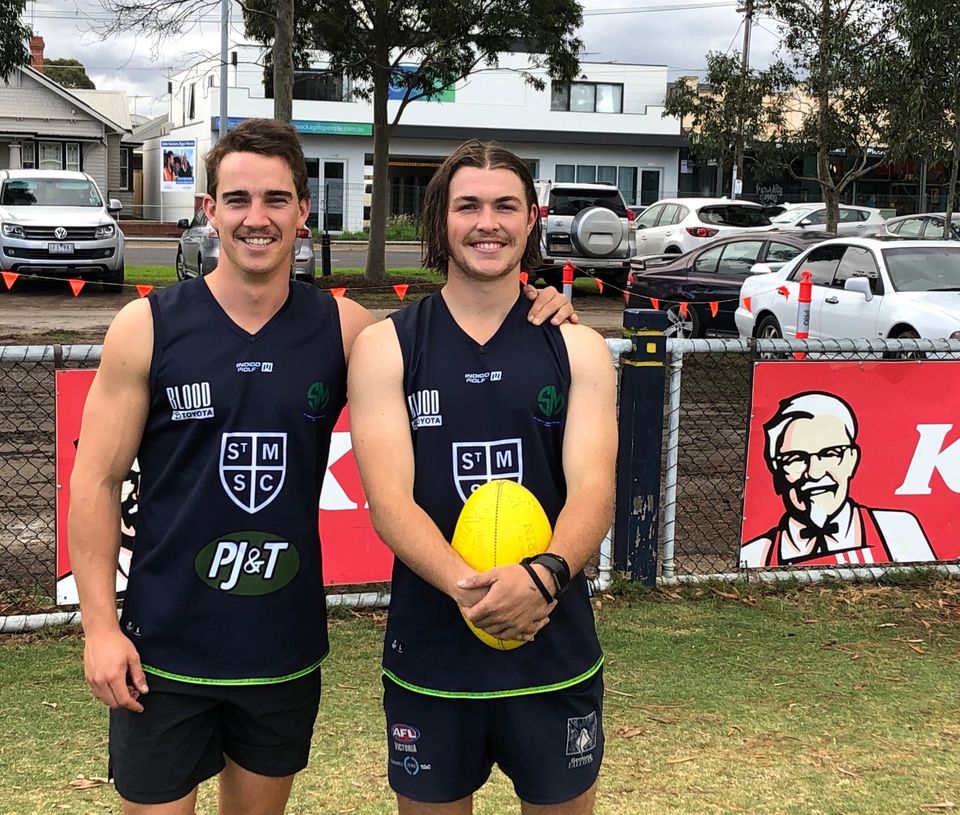 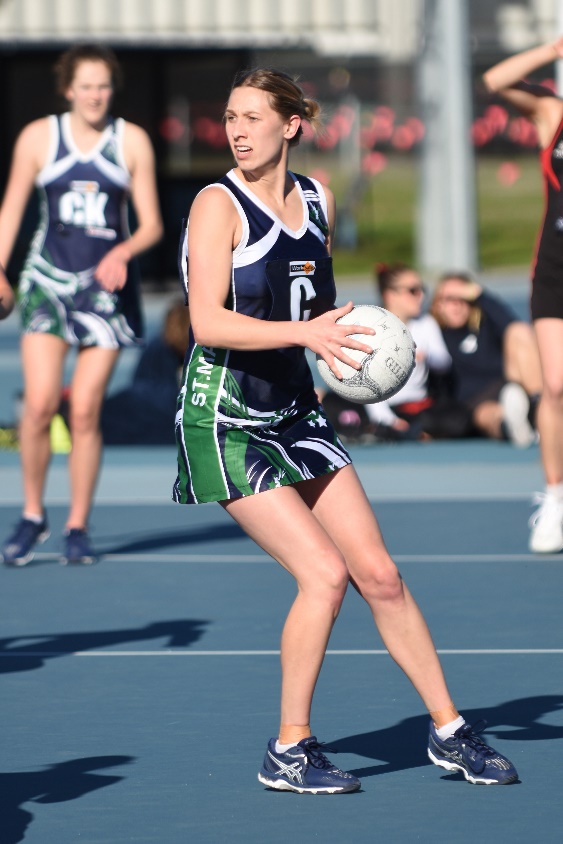 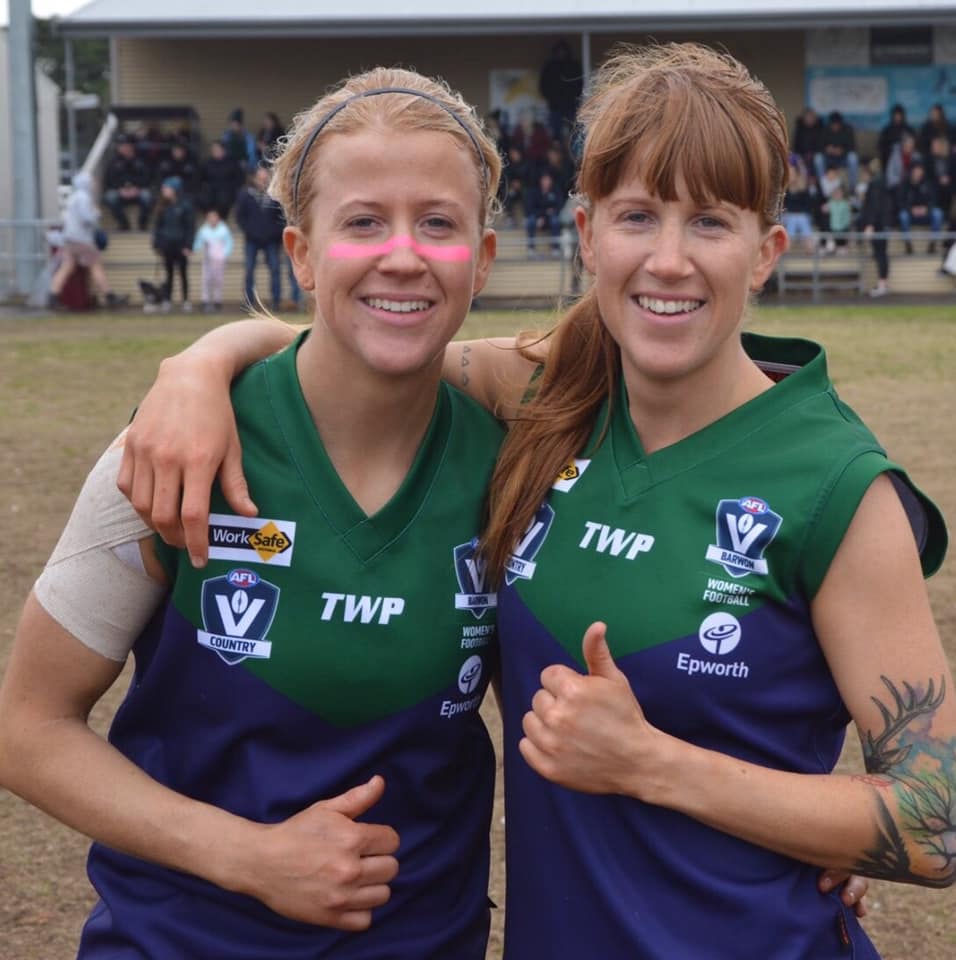 The role parents play in making St Mary’s stronger and providing our kids with even more opportunities…..
The club understands how busy people are, but have been lucky to be supported with a fantastic group of parents who support the development programs.

Many hands make light work, so the club will be looking to create opportunities for others to become involved to support the program, which will enhance the opportunity to further develop our people, and make the experience for football and netballers participants the best it can be. 

Volunteering in any aspect is encouraged, whether it be helping out two nights a year at training, or taking a role on match day to allow the coach to spend more time with the players.
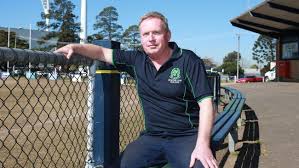 Contacts and resources…
Health Referral Contacts